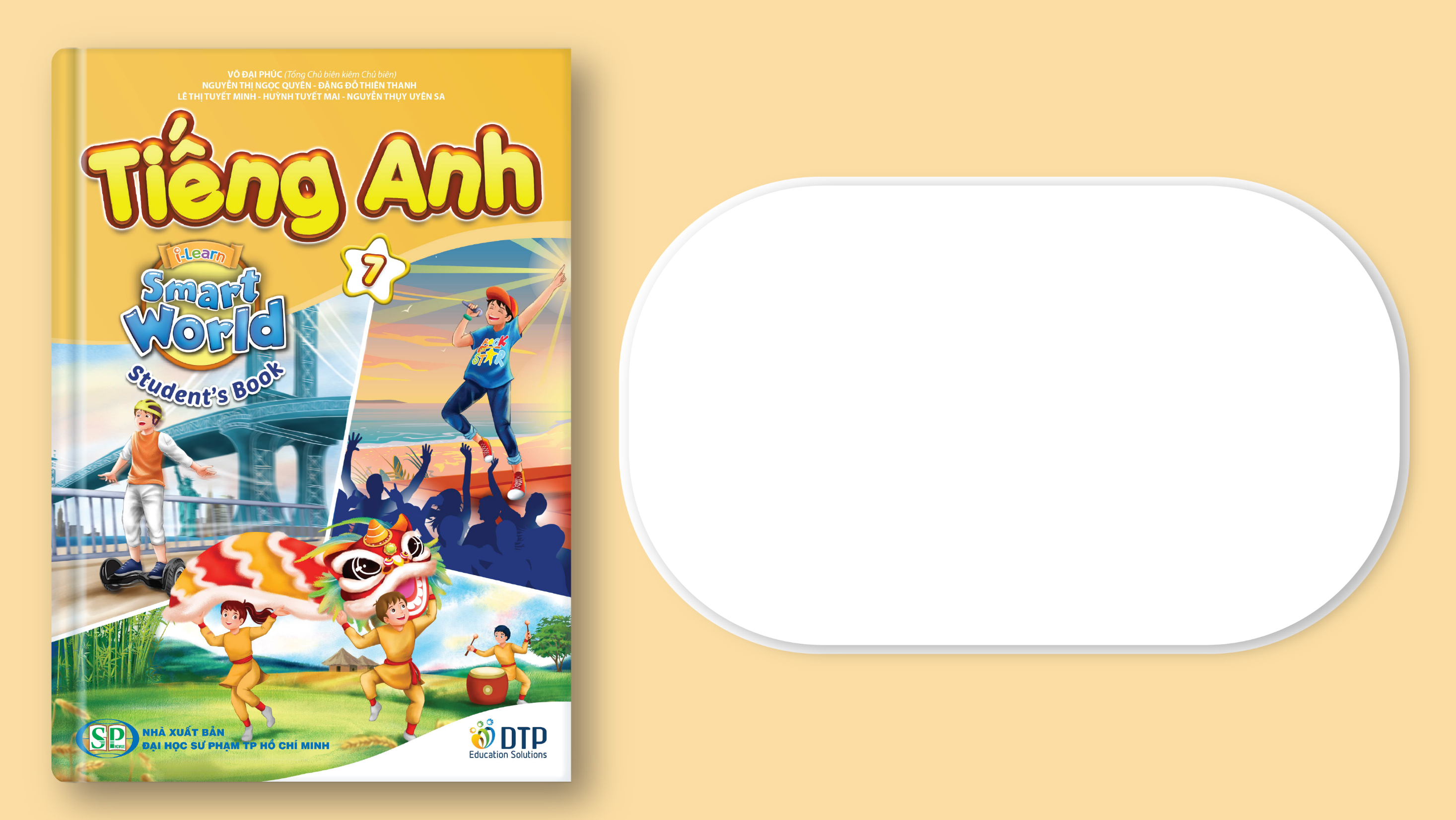 Unit 3: Music and Arts
Review
Pages 88 & 89
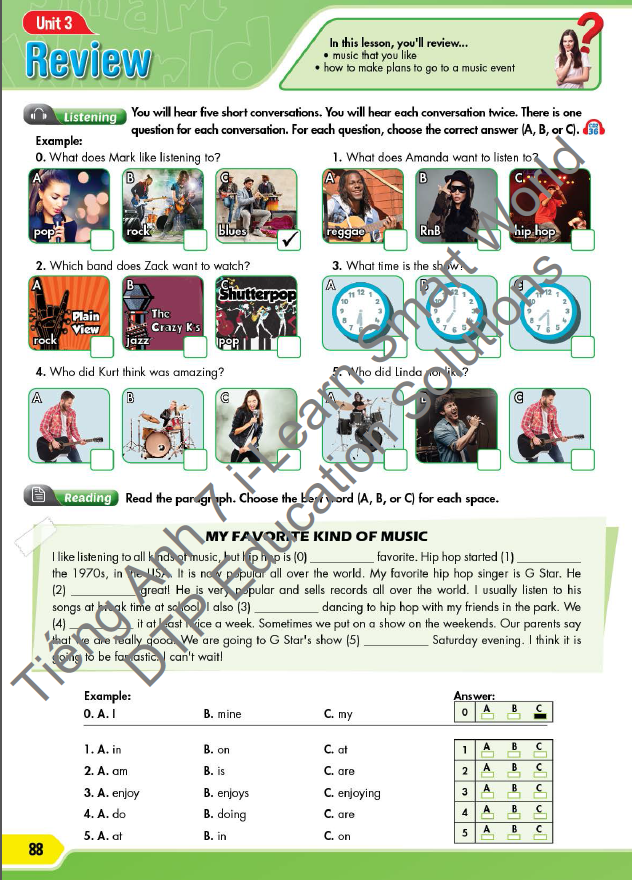 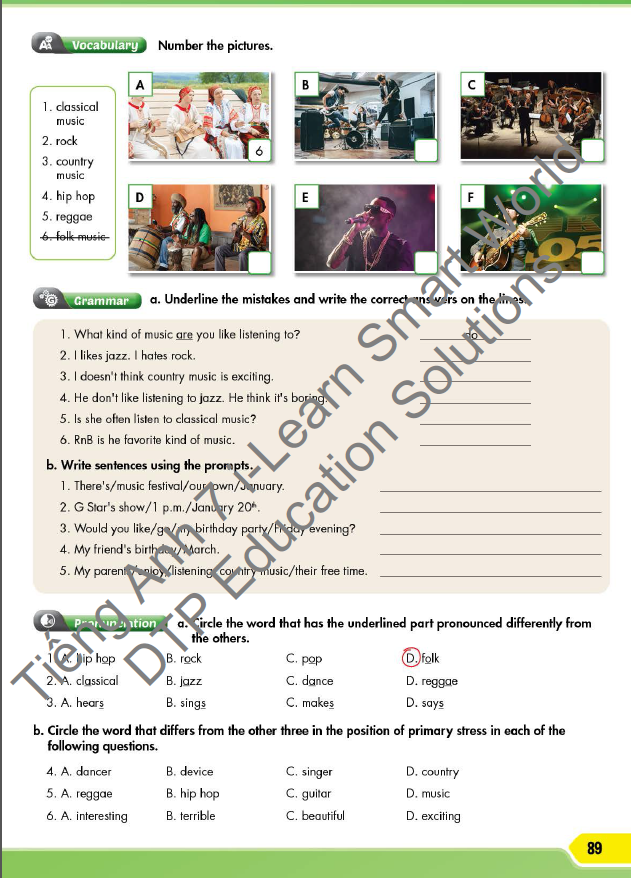 LESSON OUTLINE
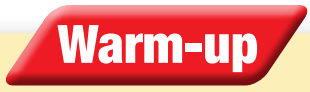 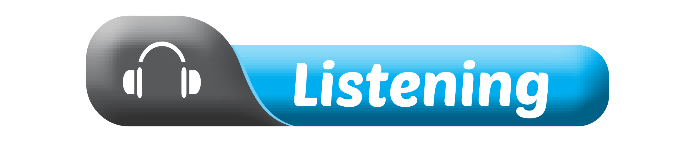 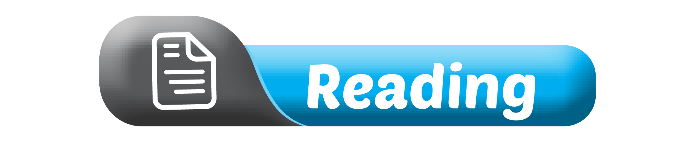 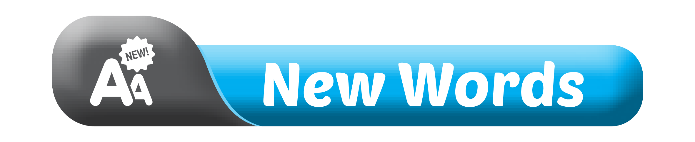 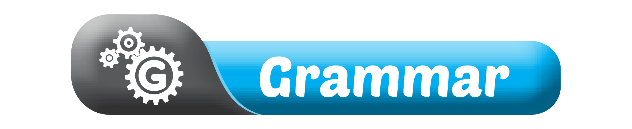 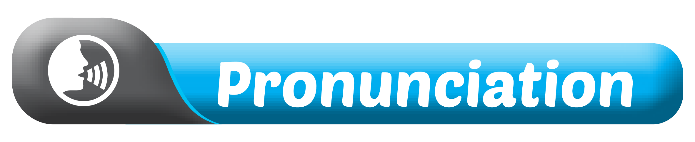 Consolidation
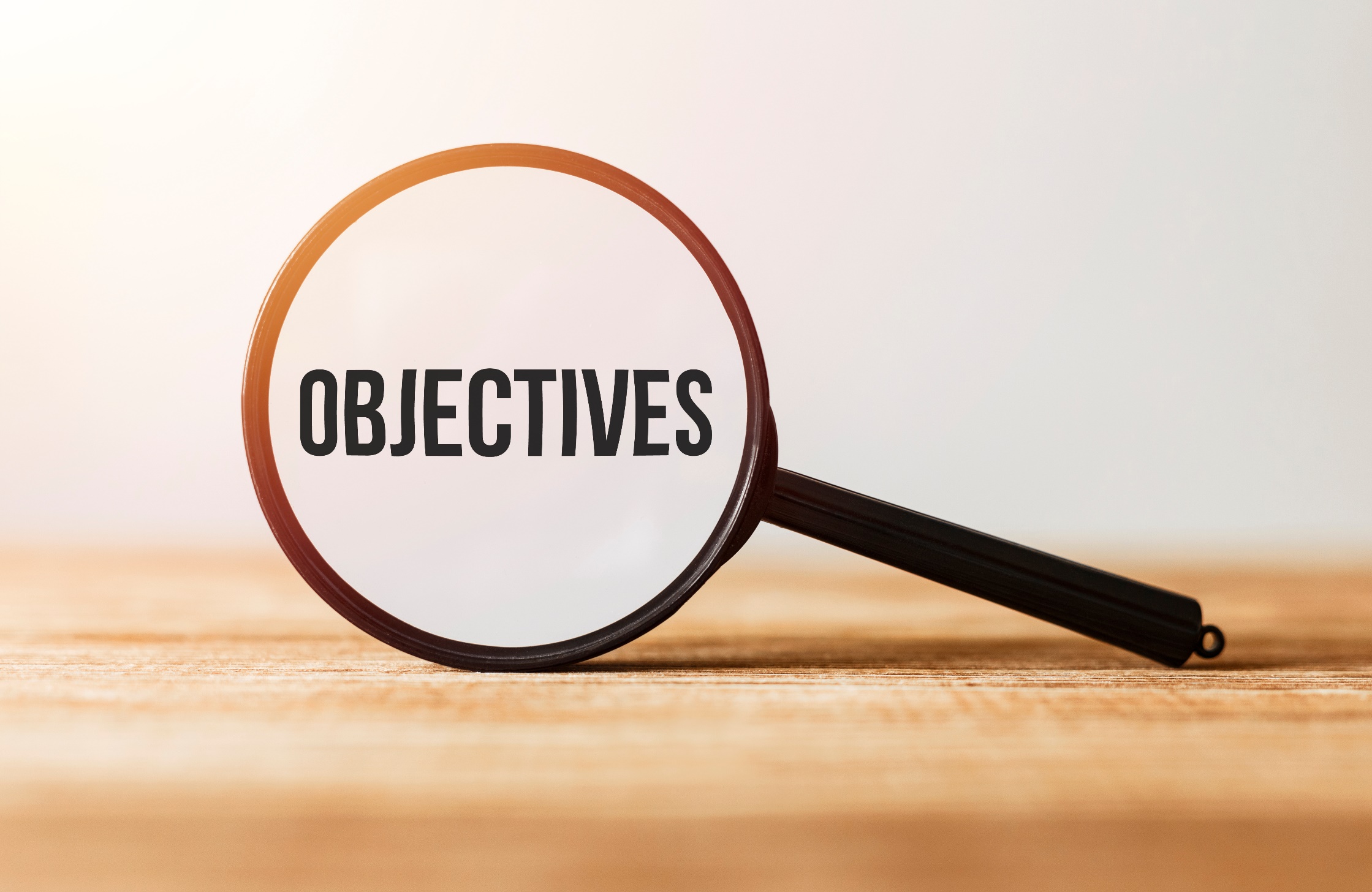 By the end of this lesson, students will be able to…

- review vocabulary and grammar points.
- talk about music that you like.- practice listening, reading and speaking.
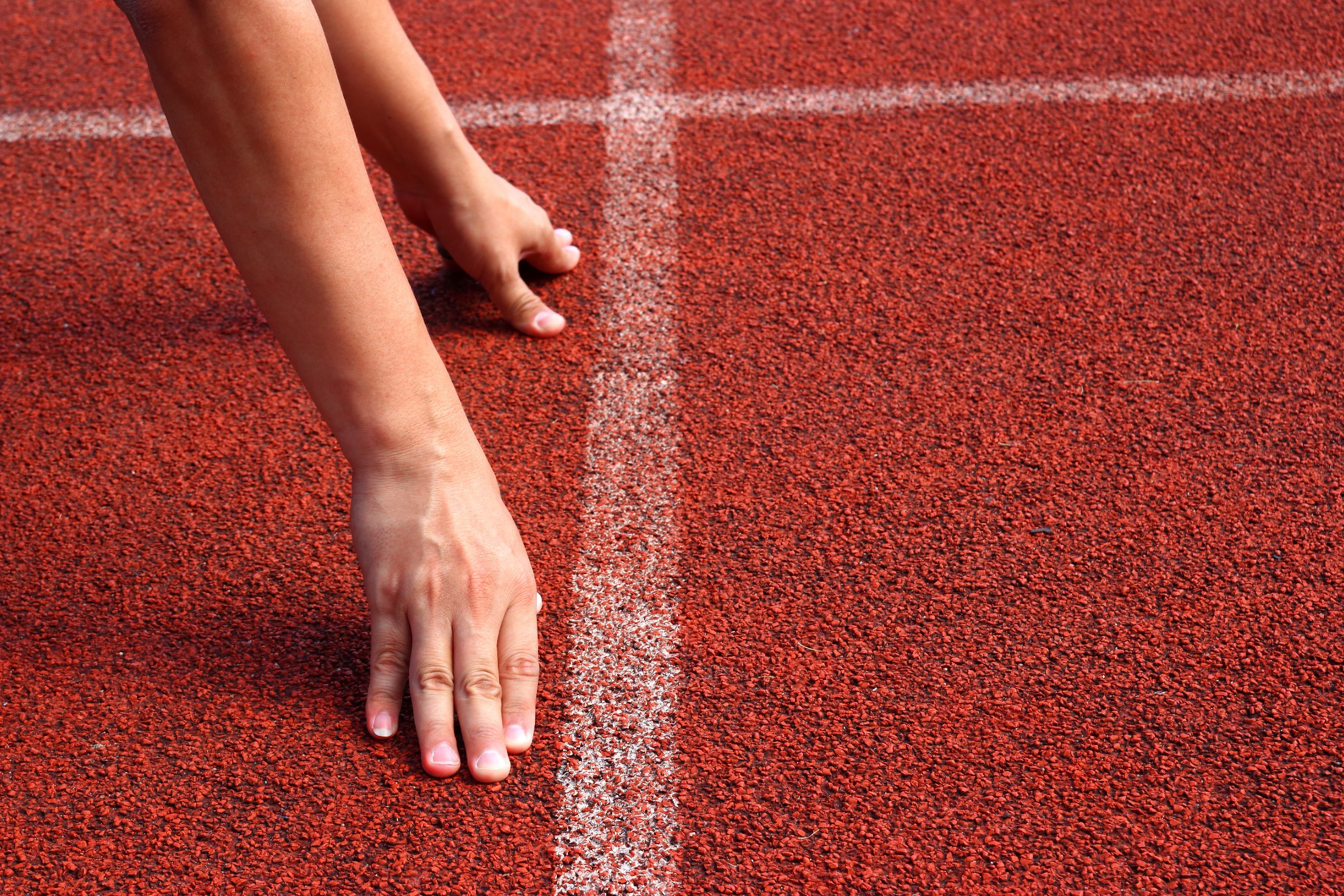 WARM-UP
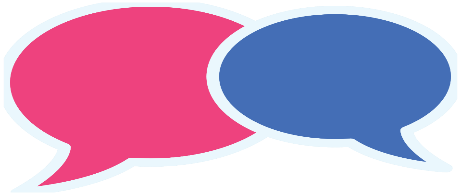 Name the type of music for each picture.
Work in pairs
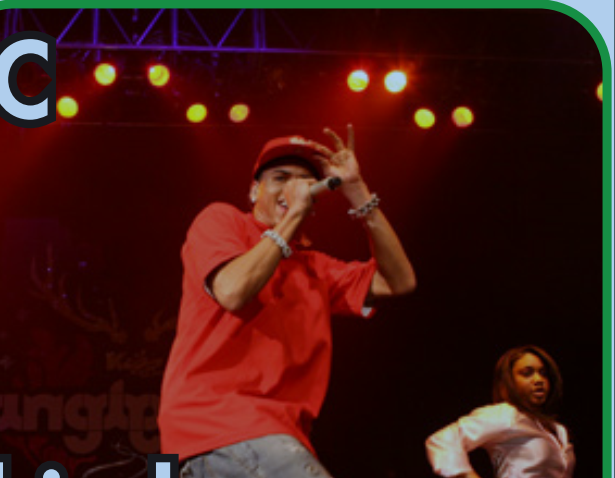 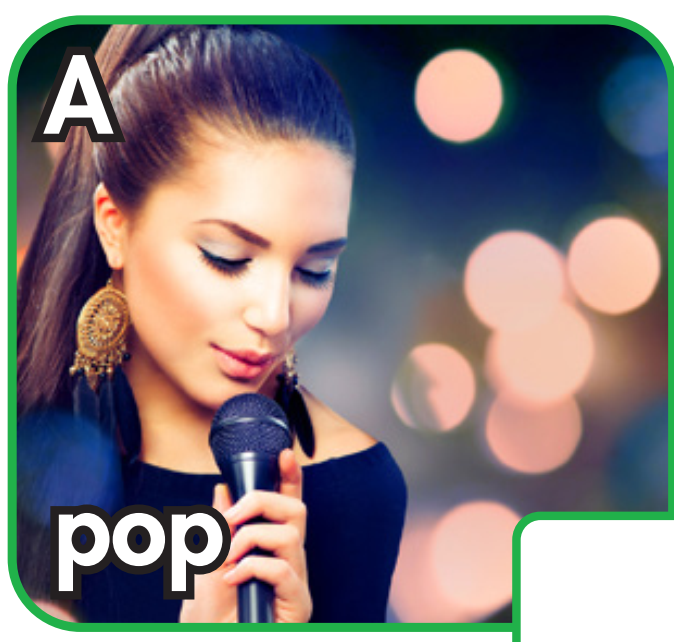 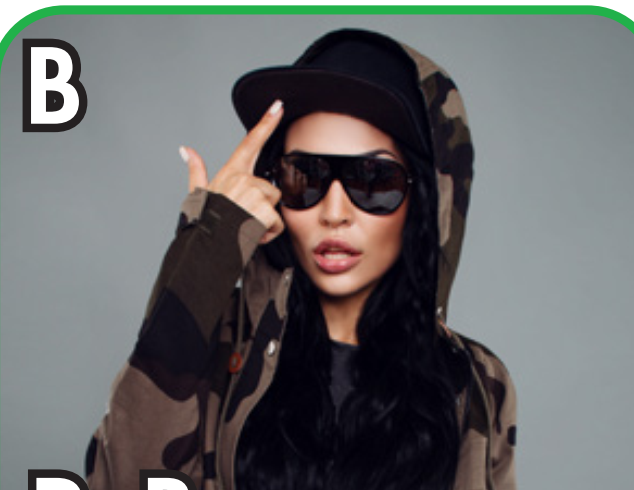 pop
RnB
hip hop
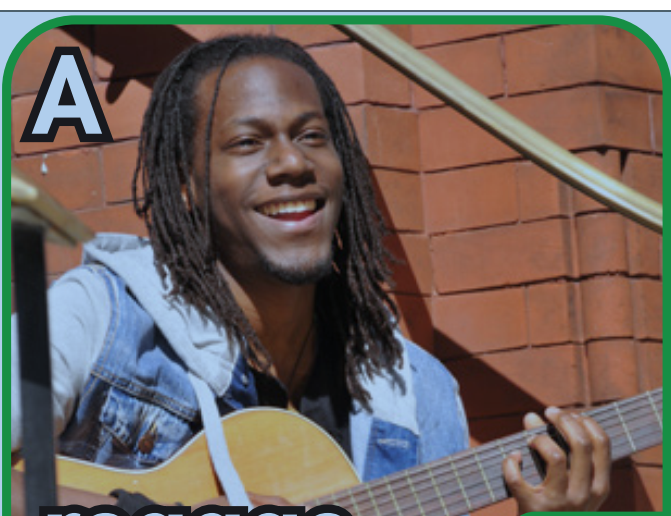 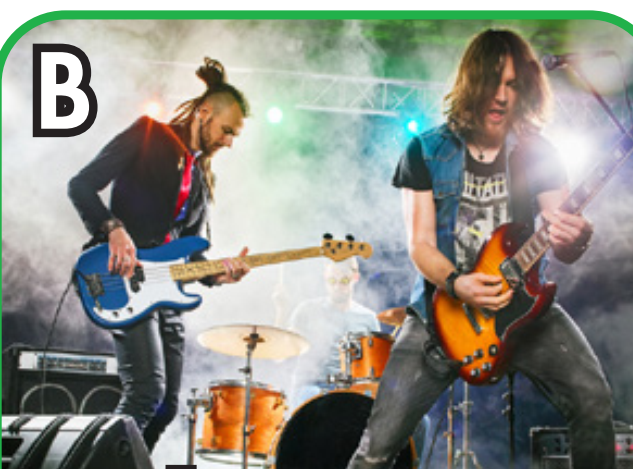 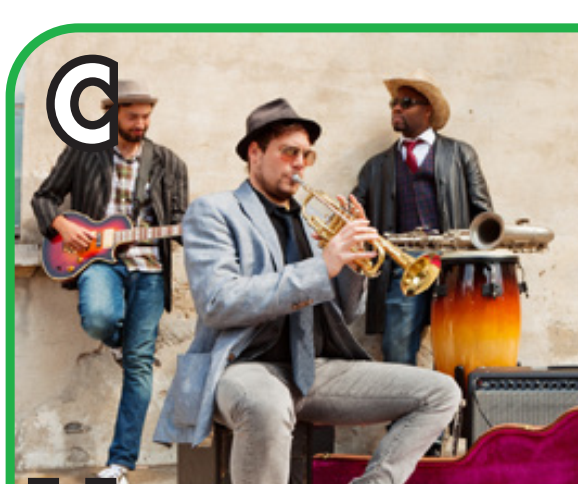 blues
reggae
rock
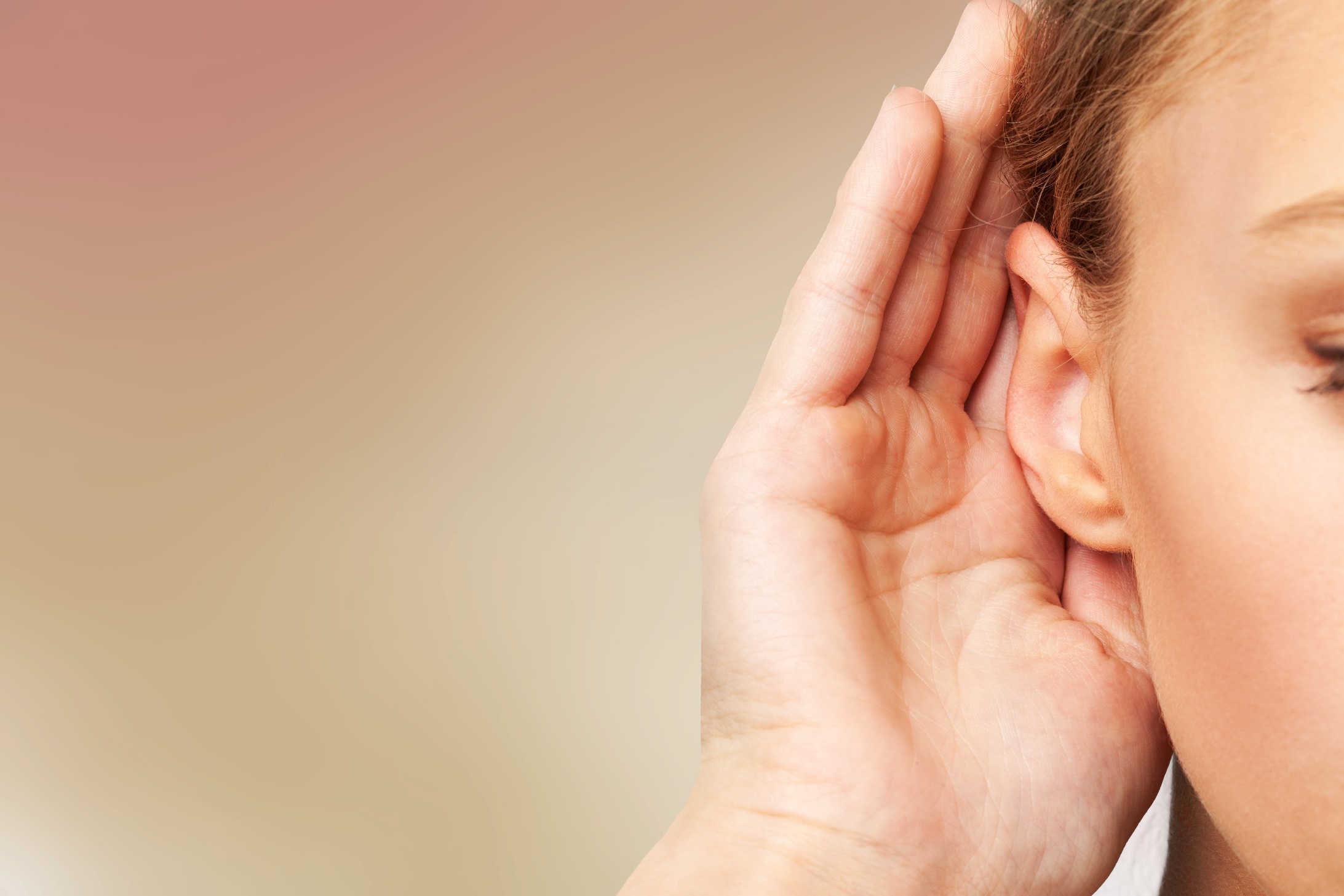 It’s listening time….
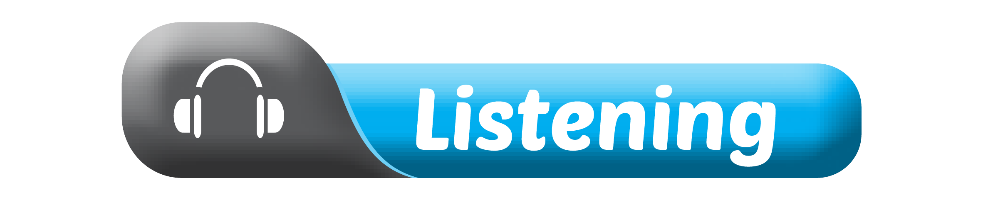 Pre - listening
Read the instruction quickly. What are we going to do?
Listen and choose the correct answers
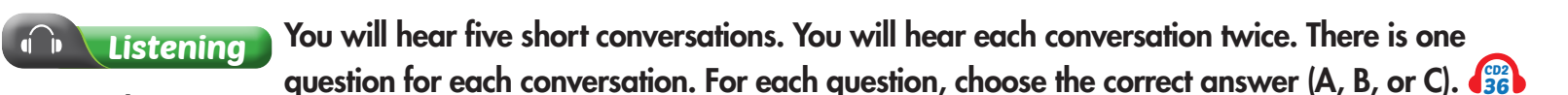 Underline the key words in the questions.
Pre - listening
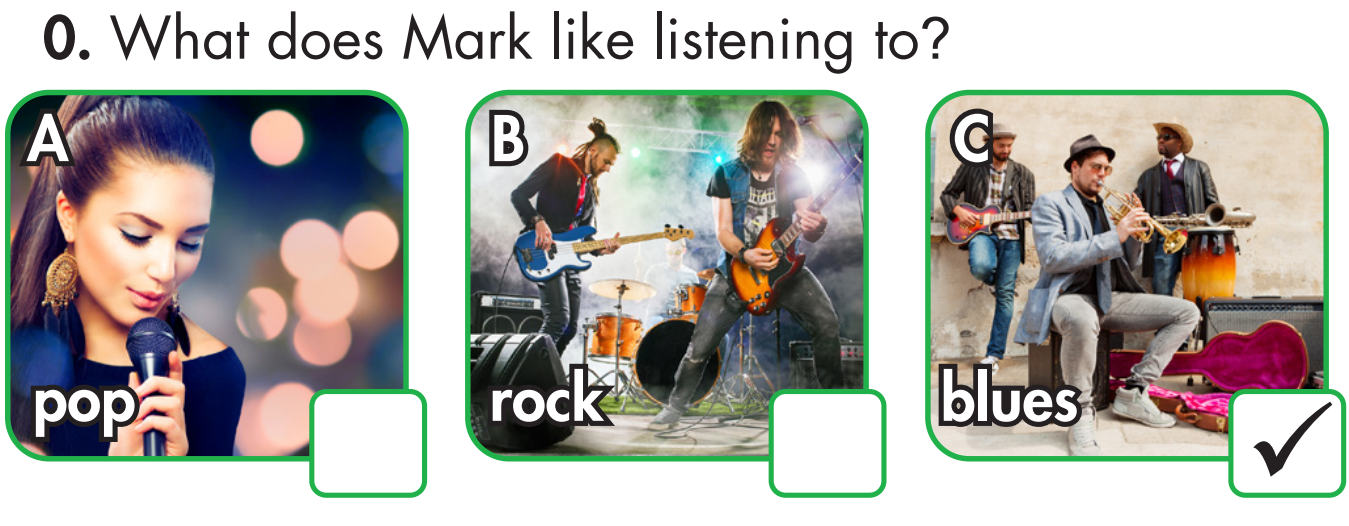 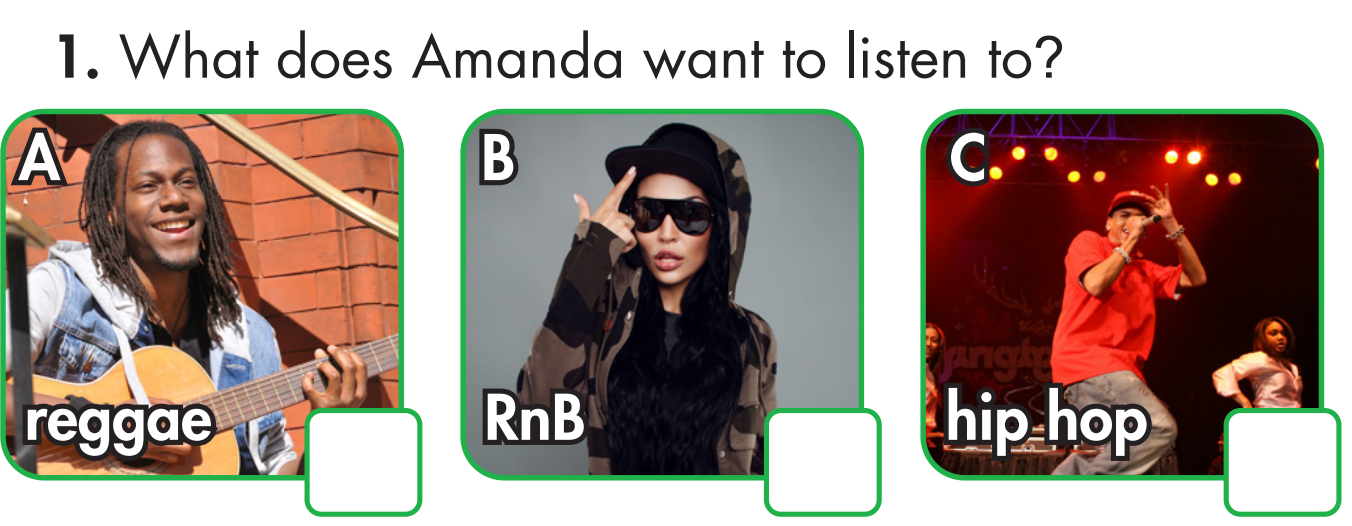 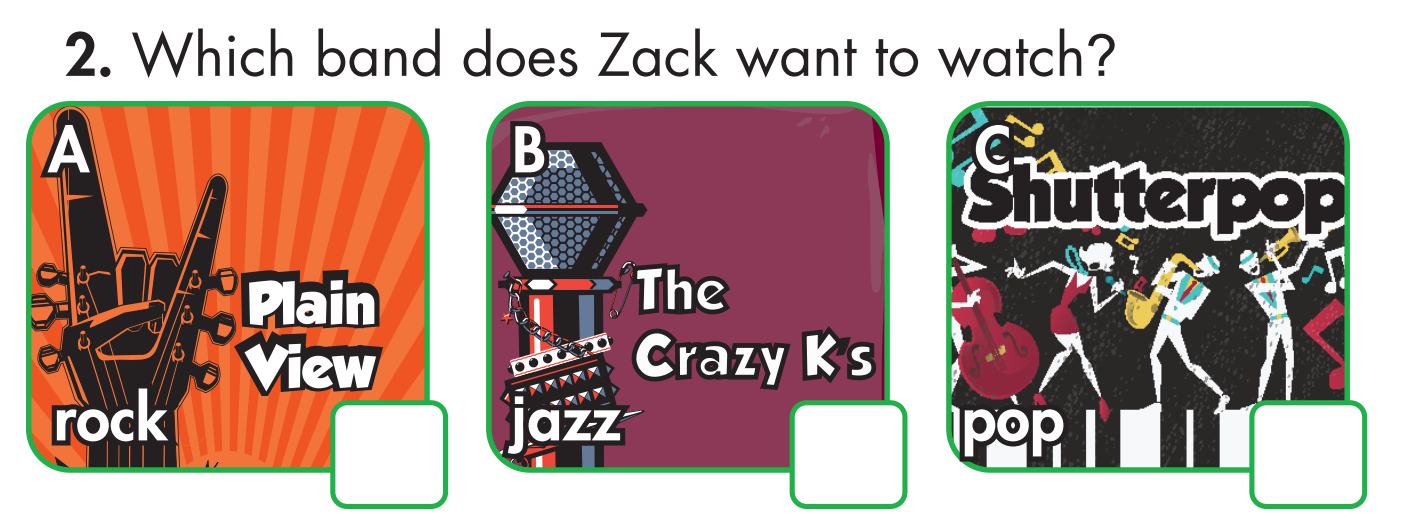 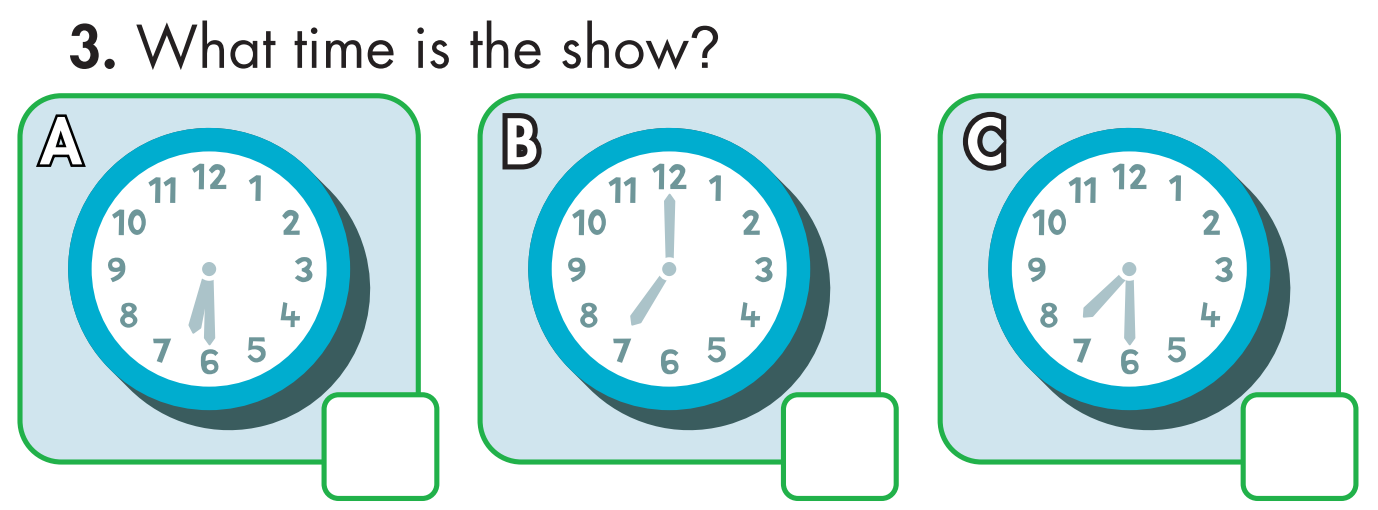 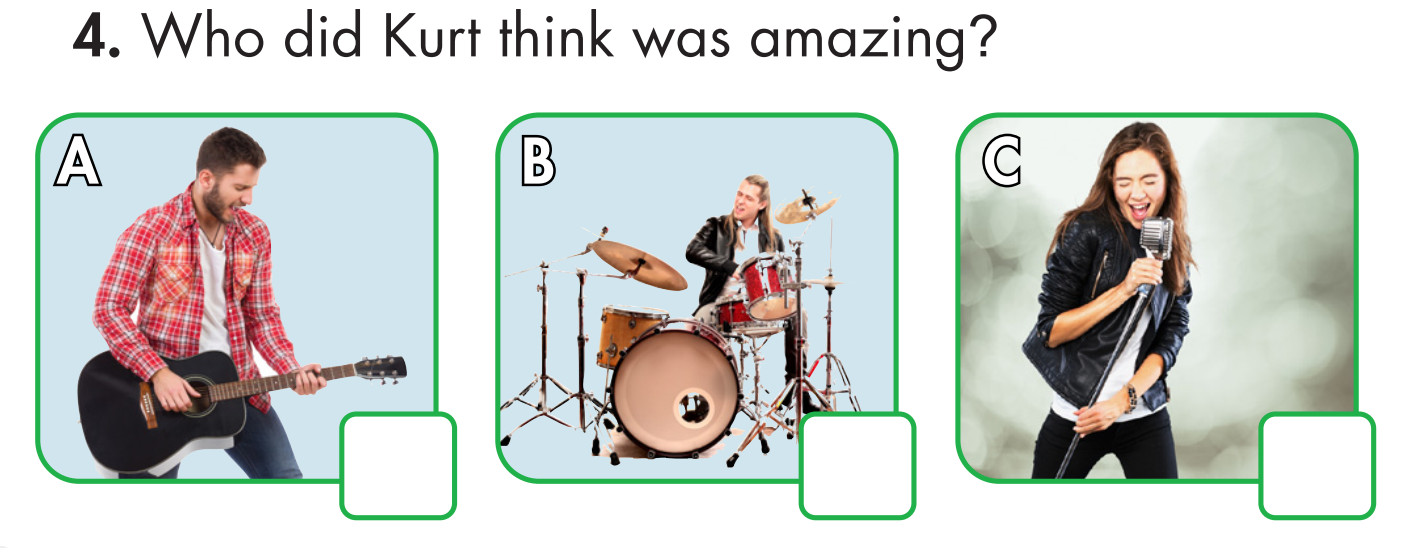 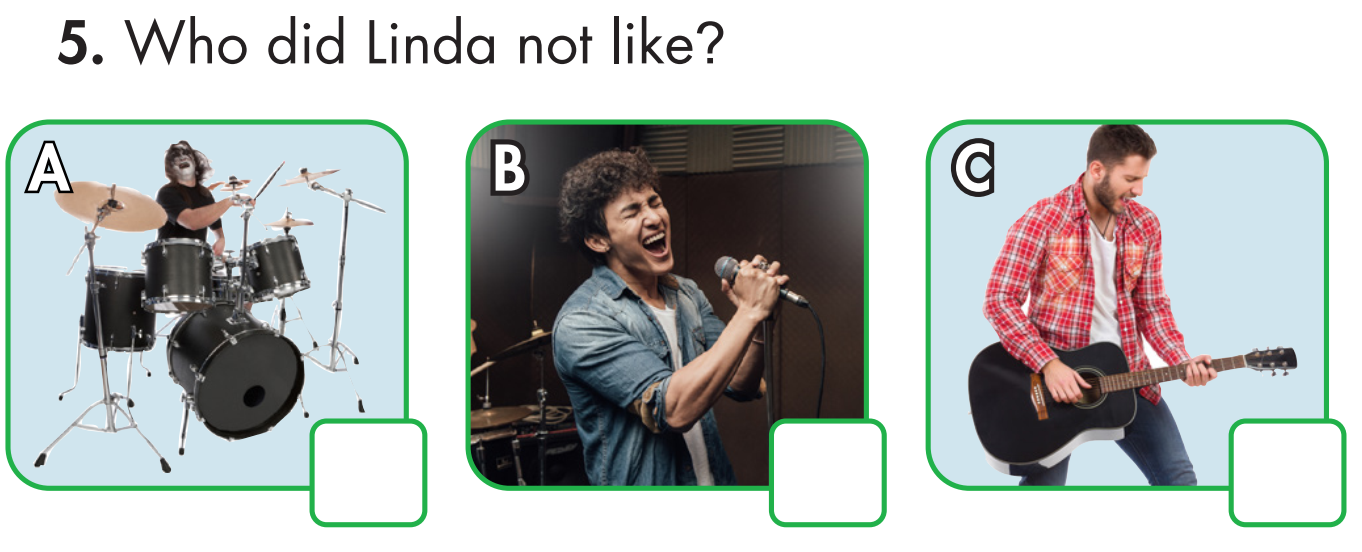 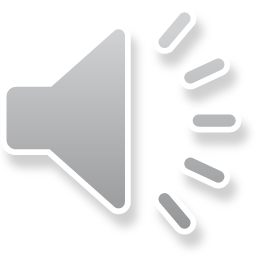 While - listening
Listen and choose the correct answer.
 FIRST TIME
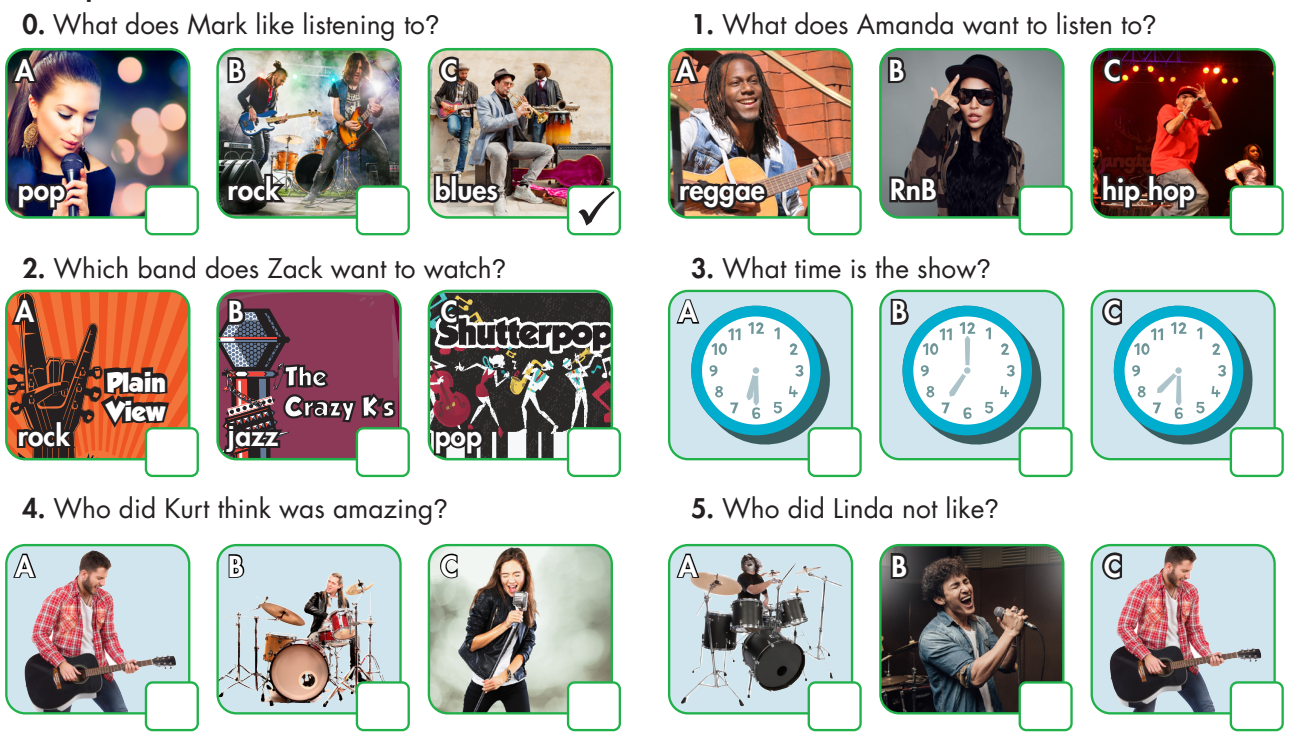  SECOND TIME
While - listening
Now listen again and check.
Mark: Let's go to the festival tomorrow night, Sally.Sally: Hmm. OK. Are there any pop singers playing?Mark: Yes, there's Tom Love.Sally: Great. What kind of music do you like listening to?Mark: I used to really like rock music, but now I prefer blues.
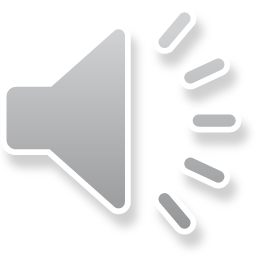 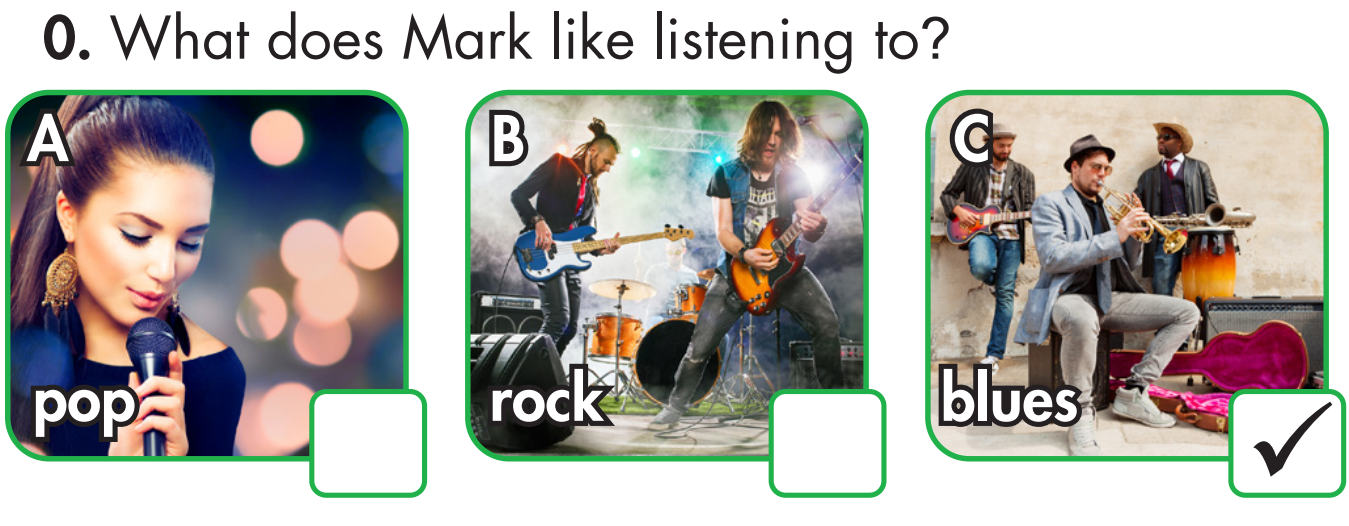 Amanda: I don't really like rock.Kyle: Do you like hip hop?Amanda: Not really.Kyle: How about RnB?Amanda: It's OK, but I prefer reggae.
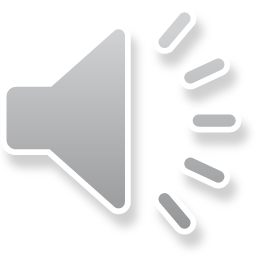 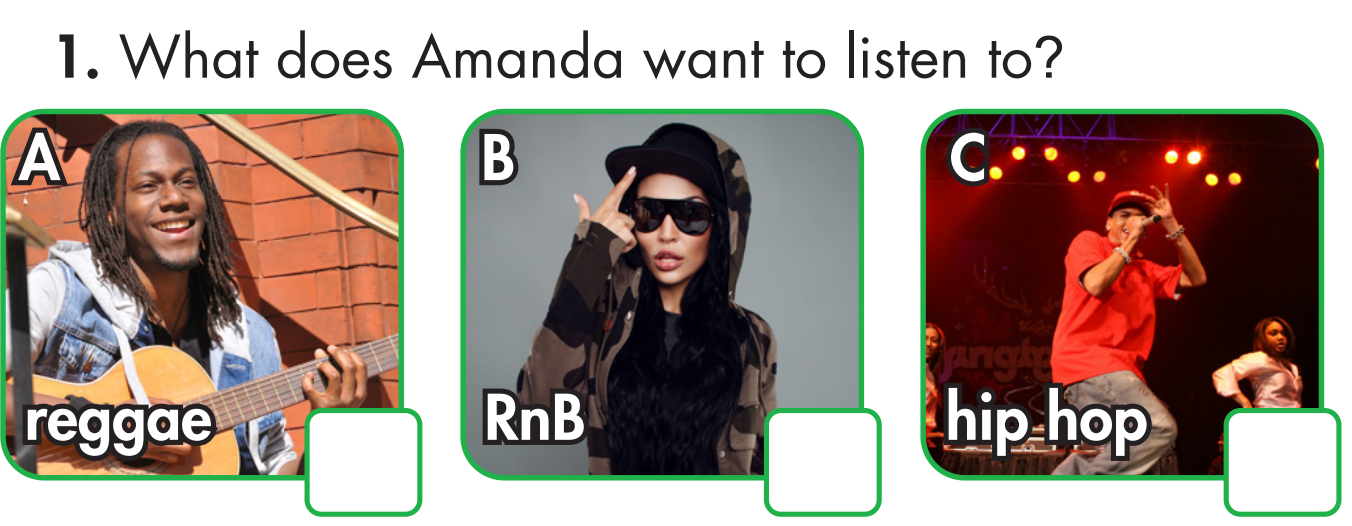 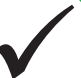 Zack: I don't really like The Crazy K's, Jessie.Jessie: I want to see Shutterpop.Zack: Can we see someone else? What about Plain View?Jessie: The rock band? OK.
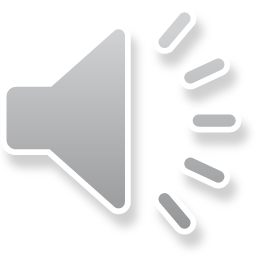 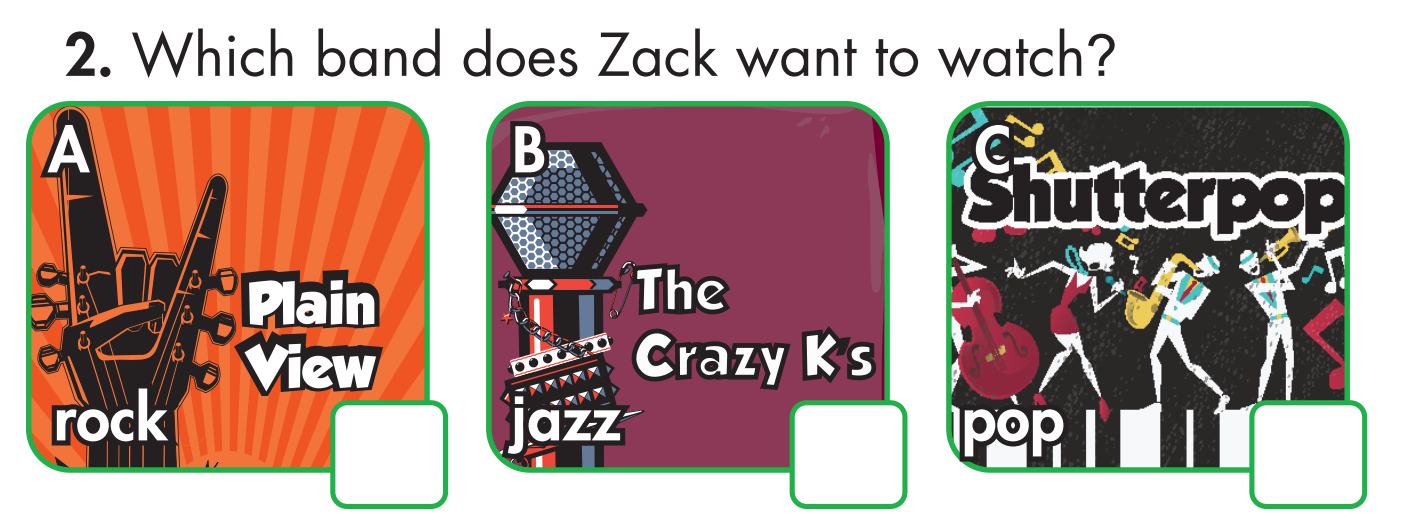 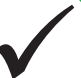 Rachel: What time does the festival start?Cory: It starts at seven o'clock.Rachel: What time's Modern Soul's show?Cory: 7:30 p.m.Rachel: OK, what time should we leave?Cory: About 6:30.
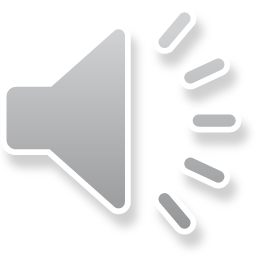 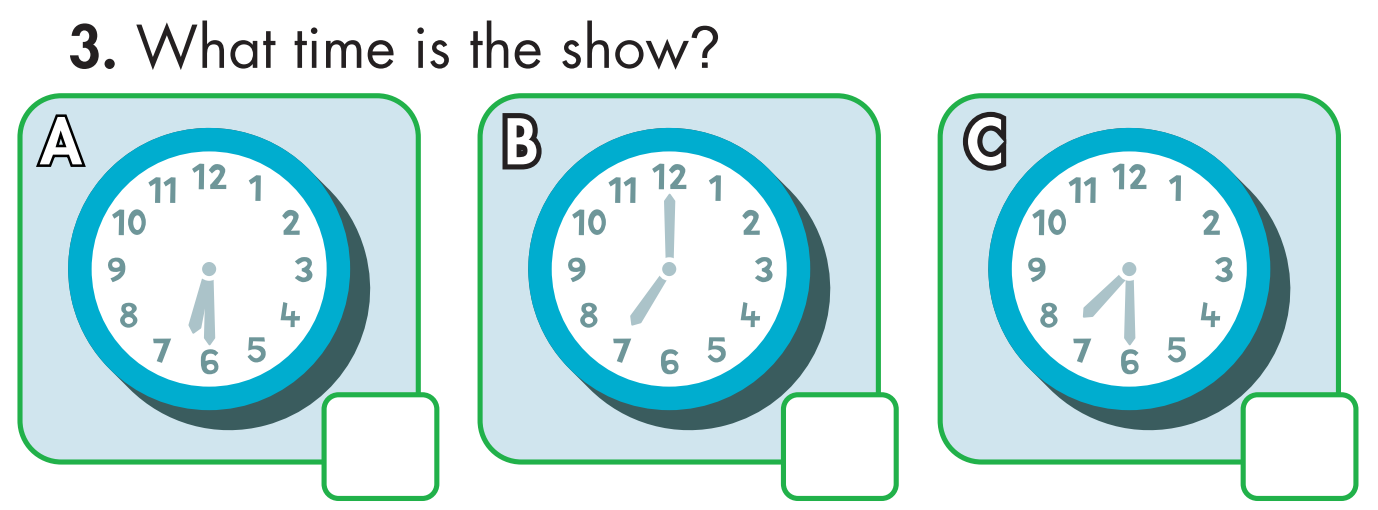 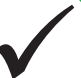 Kurt: The Morente Trio was great.Amy: Yeah. They were cool.Kurt: I like the guitarist.Amy: I like the drummer.Kurt: Yeah, and the singer was amazing.
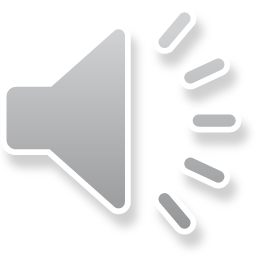 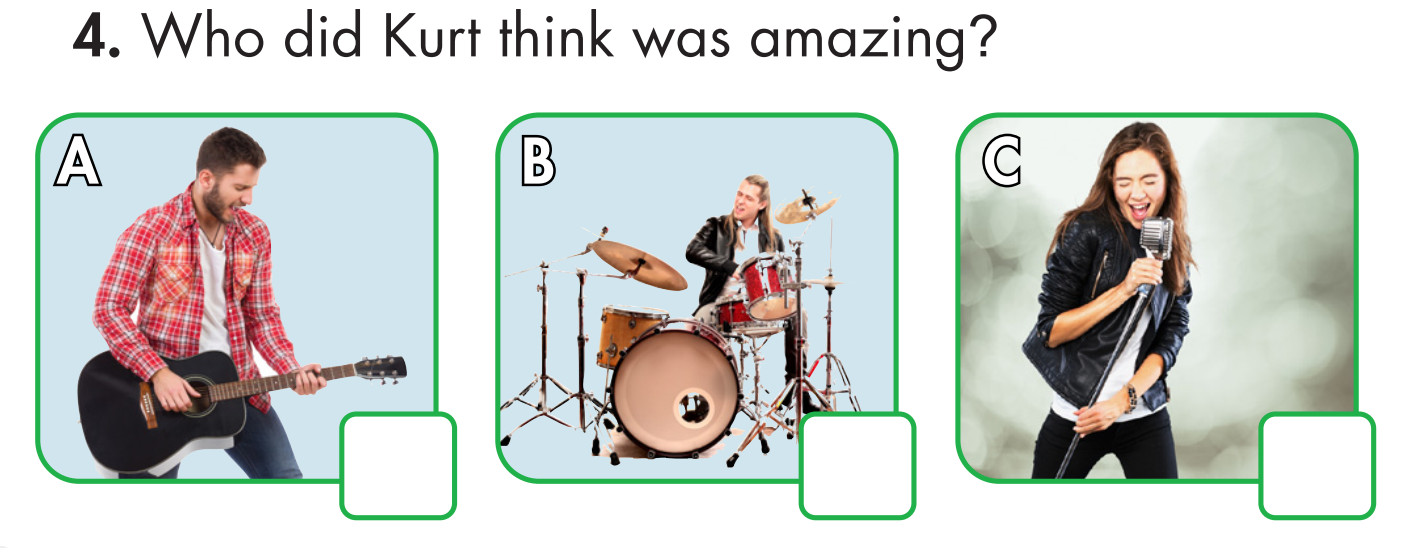 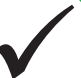 Frank: What did you think of Marcus And Sons, Linda?Linda: They were good! The singer was great!Frank: Yeah, and the guitarist was amazing.Linda: I didn't really like him.Frank: Oh really?Linda: Yeah, he was a bit boring. But the drummer was good.
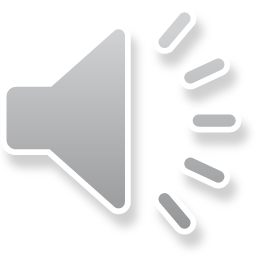 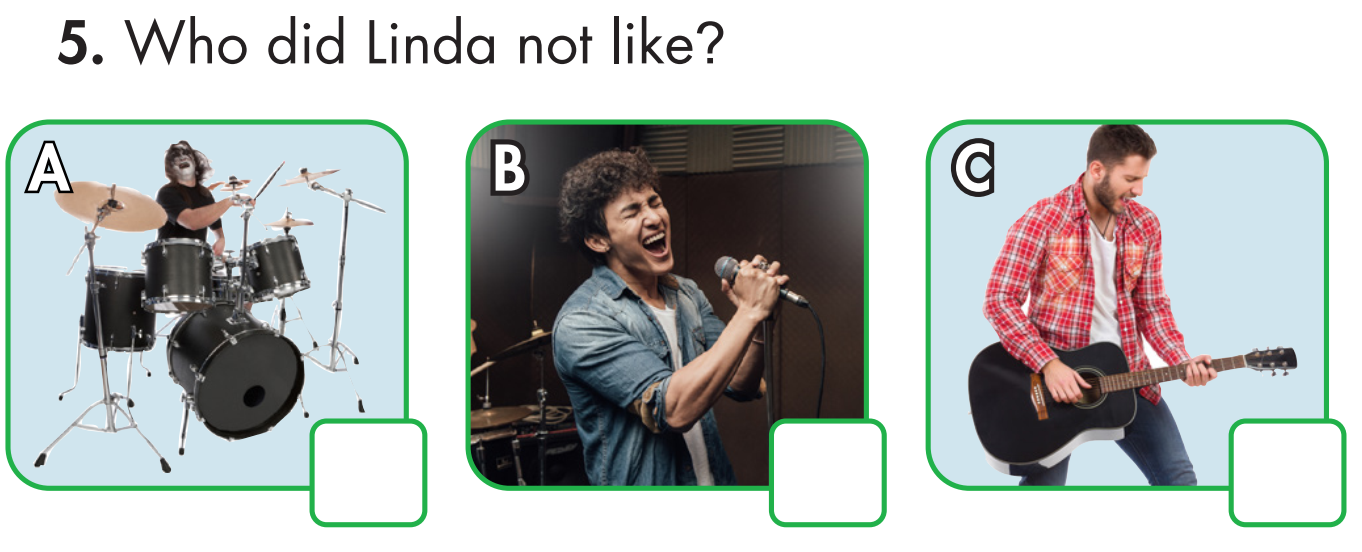 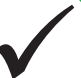 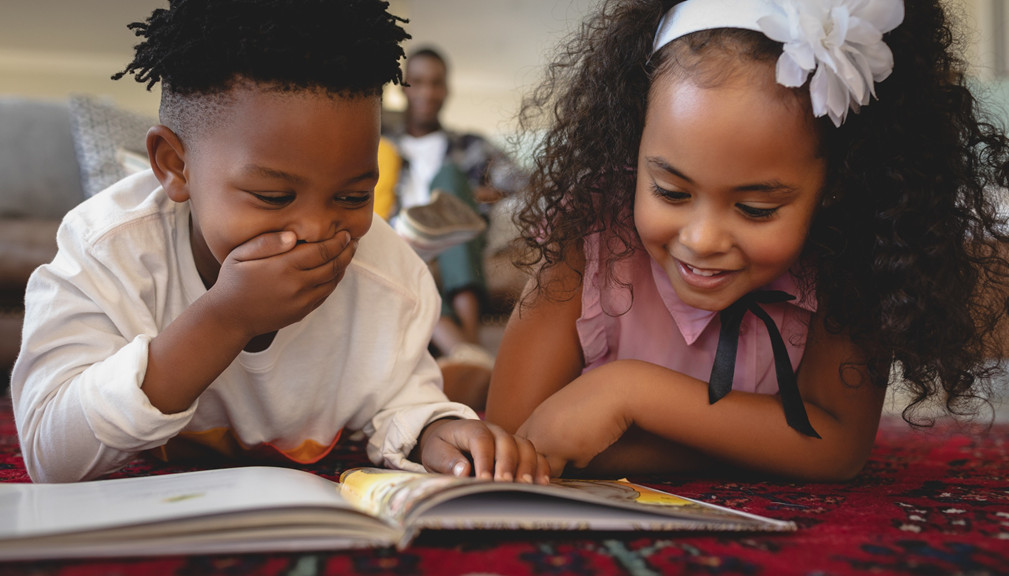 It’s reading time….
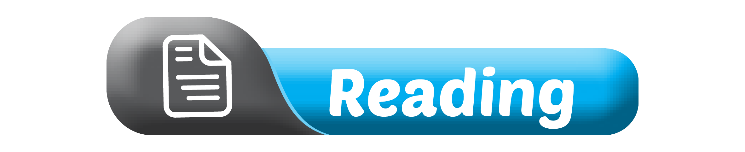 Read the paragraph. Choose the best word (A, B, or C) for each space.
MY FAVORITE KIND OF MUSICI like listening to all kinds of music, but hip hop is (0) ___________ favorite. Hip hop started 
(1) ___________ the 1970s, in the USA. It is now popular all over the world. My favorite hip hop singer is G Star. He (2) ___________ great! He is very popular and sells records all over the world. I usually listen to his songs at break time at school. I also (3) ___________ dancing to hip hop with my friends in the park. We (4) ___________ it at least twice a week. Sometimes we put on a show on the weekends. Our parents say that we are really good. We are going to G Star's show (5) ___________ Saturday evening. I think it is going to be fantastic. I can't wait!
Example: 0. A. I   			B. mine    			 C. my
1. A. in				B. on				 C. at2. A. am 		 	B. is 			 	 C. are3. A. enjoy 		 	B. enjoys 			 C. enjoying4. A. do		 	B. doing 			 C. are5. A. at 		 	B. in 			 	 C. on
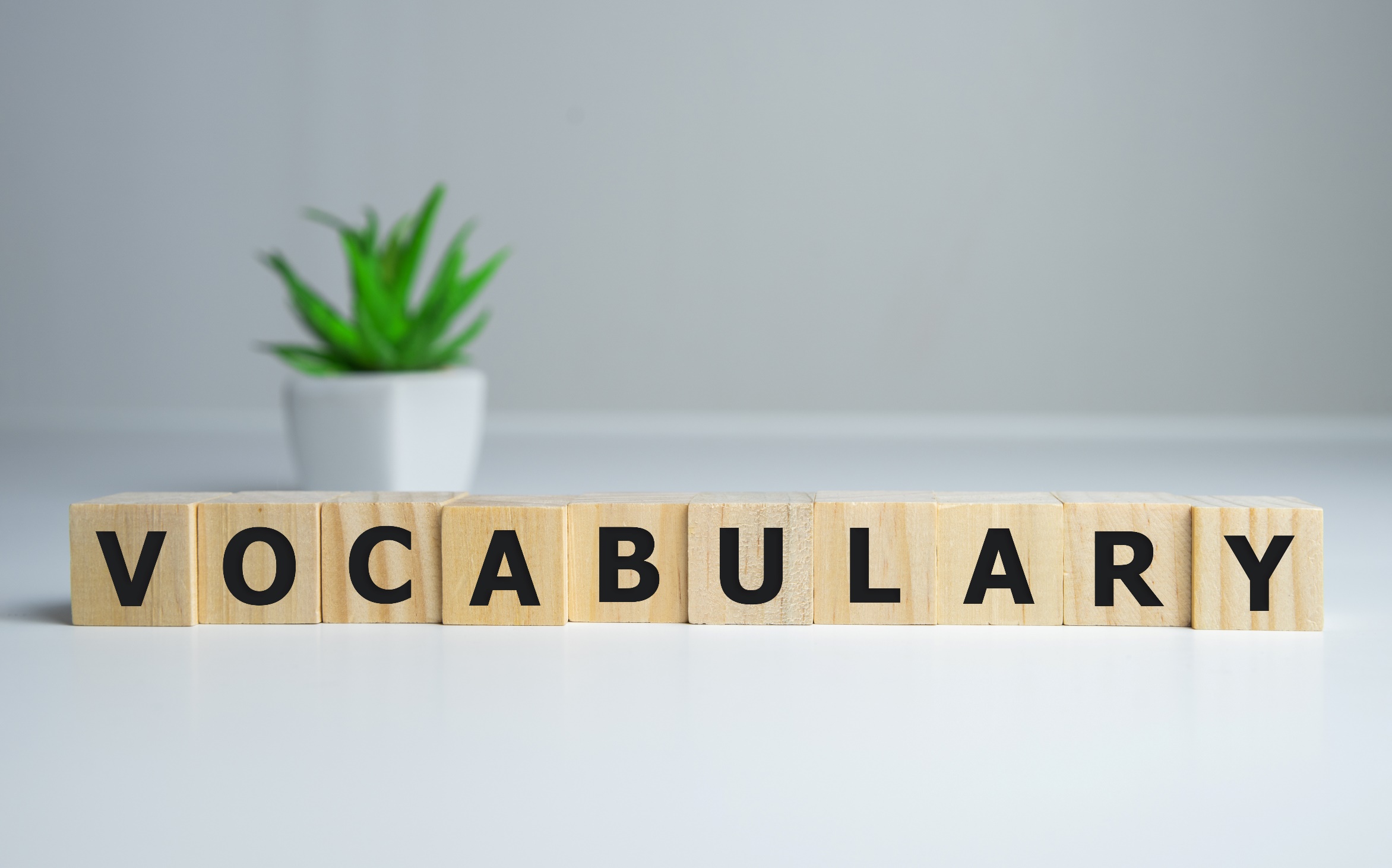 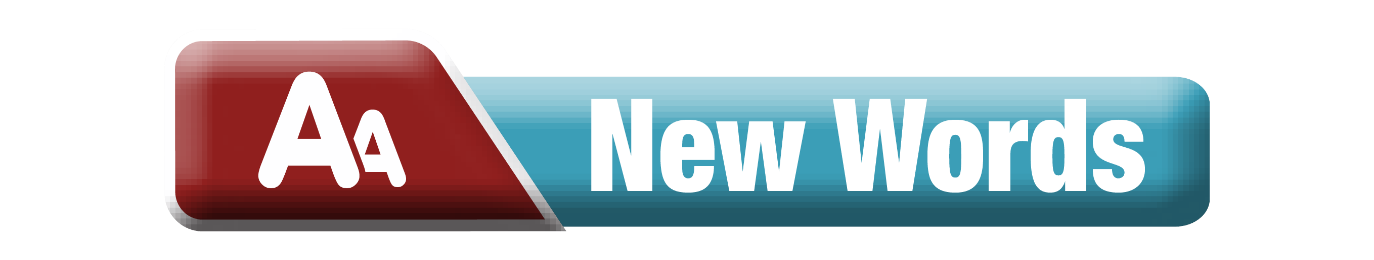 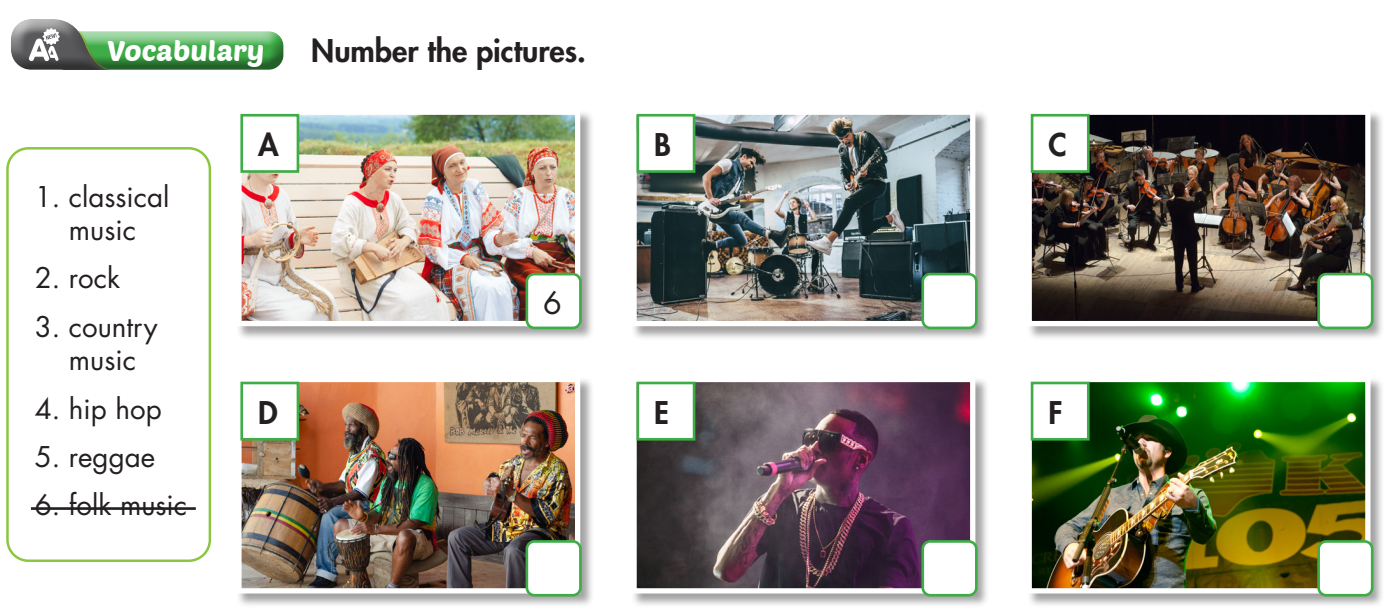 2
1
5
4
3
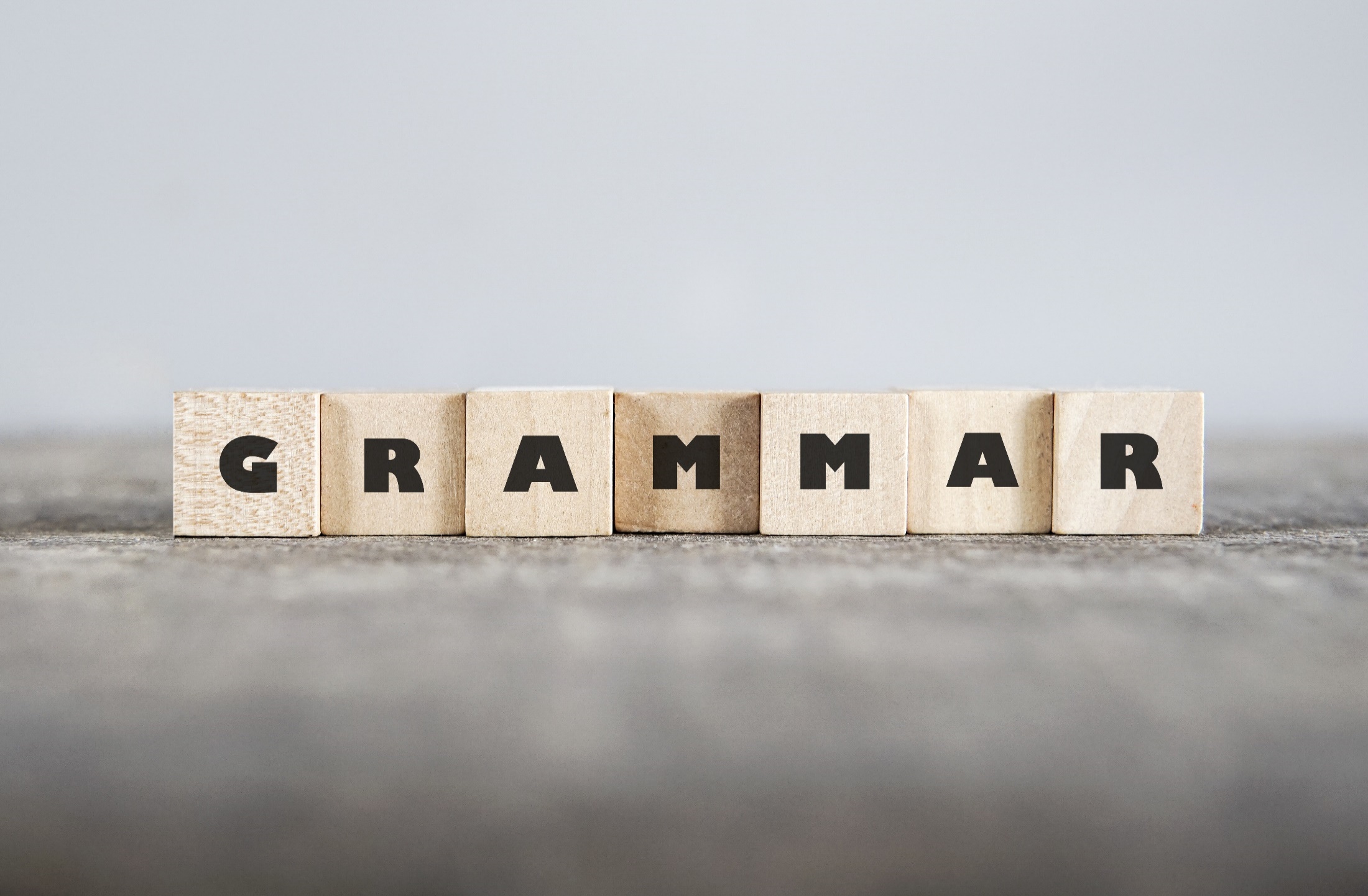 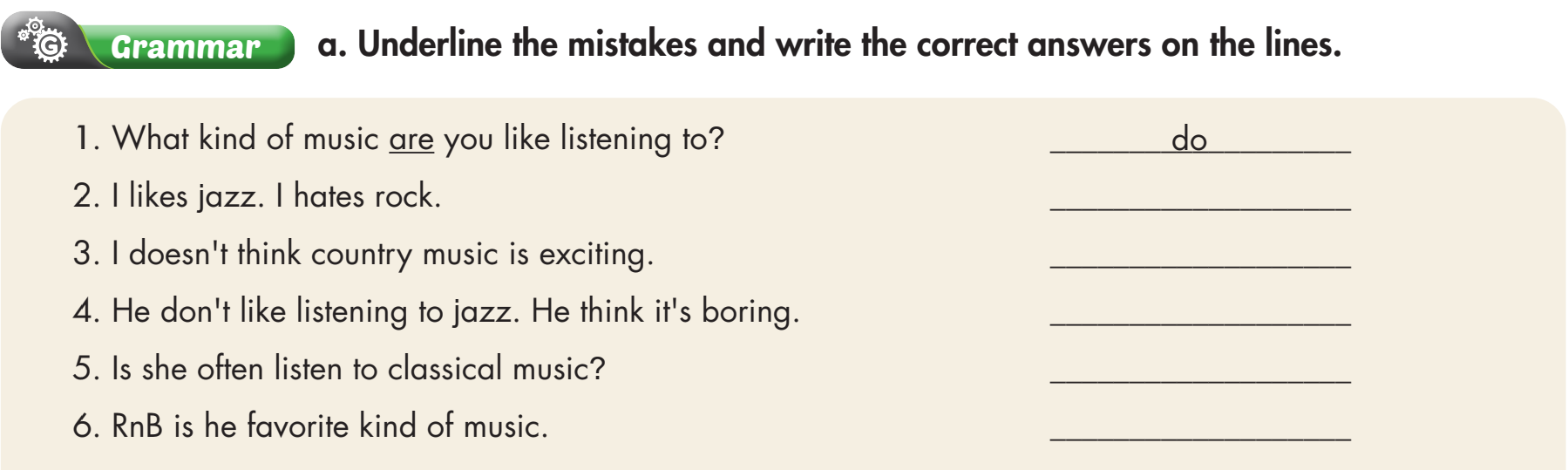 like - hate
don’t
doesn’t - thinks
Does
his
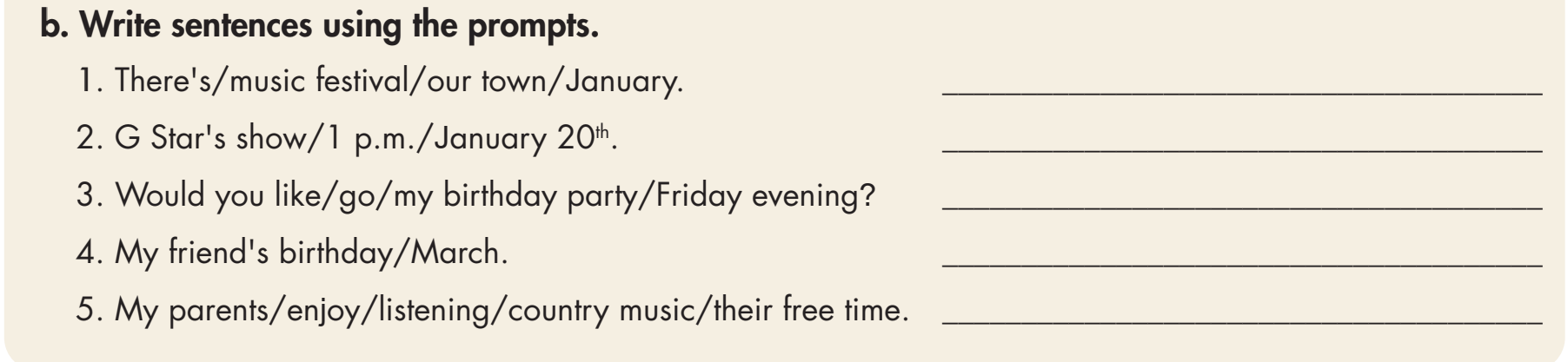 There's a music festival in our town in January.
G Star's show is at 1 p.m. on January 20th.
Would you like to go to my birthday party 
on Friday evening?
My friend's birthday is in March.
My parents enjoy listening to country music
in their free time.
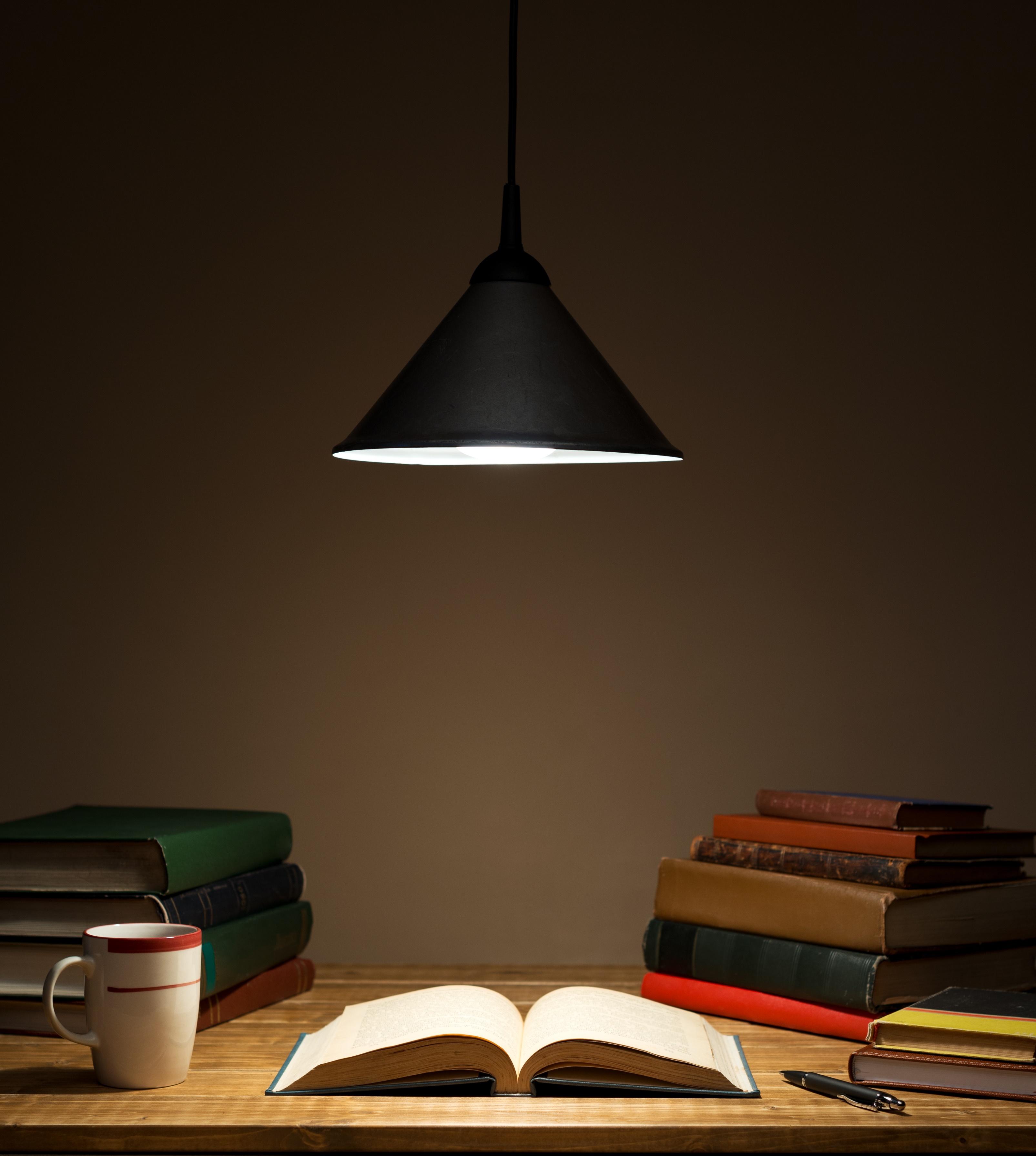 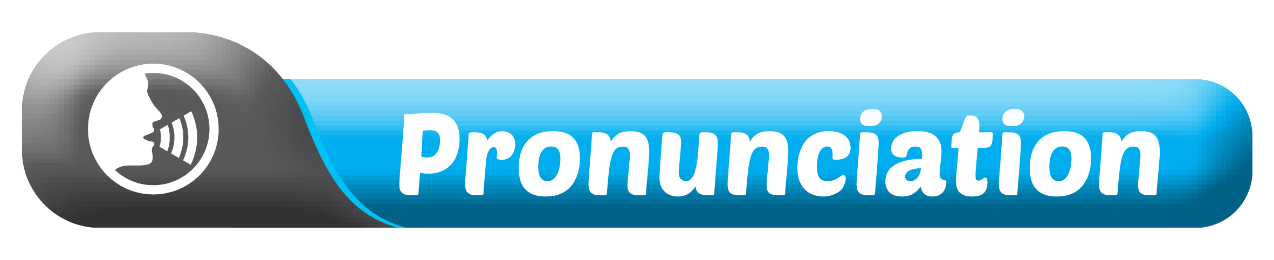 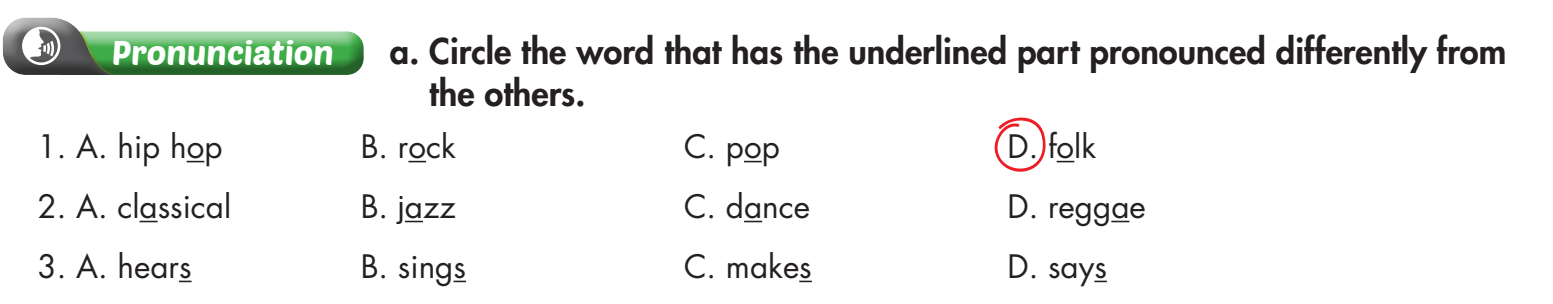 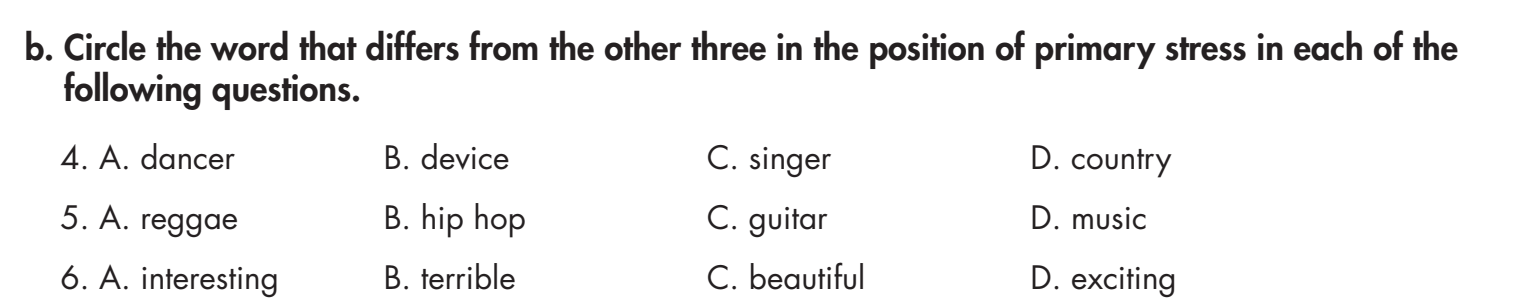 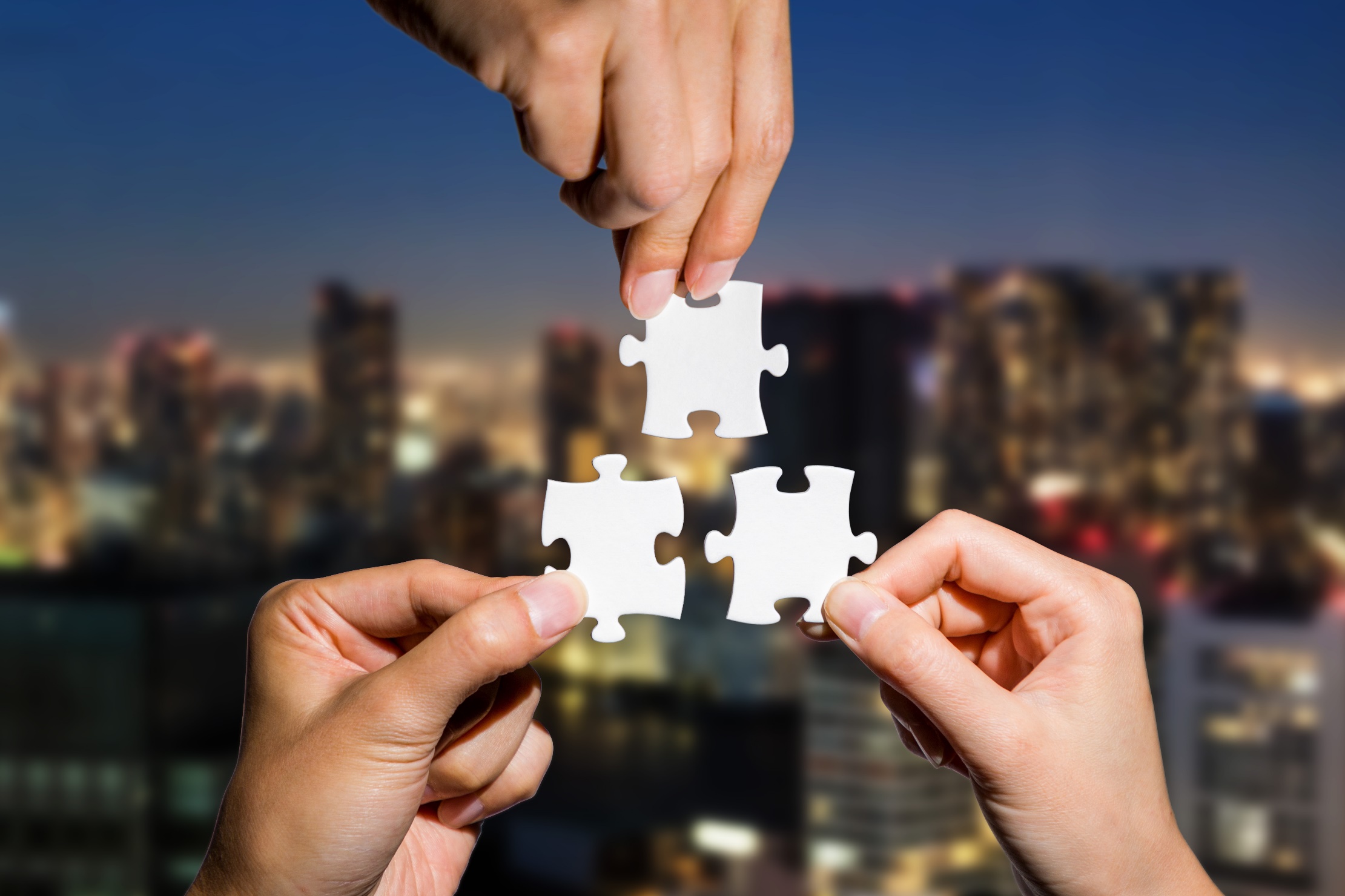 CONSOLIDATION
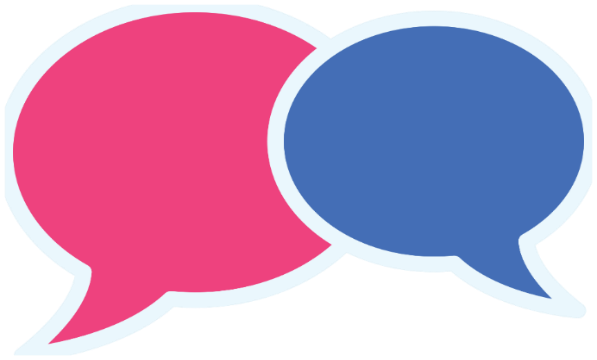 Work in pairs
Work with a partner. Discuss about the type of music you and your partner like. List the reason(s).
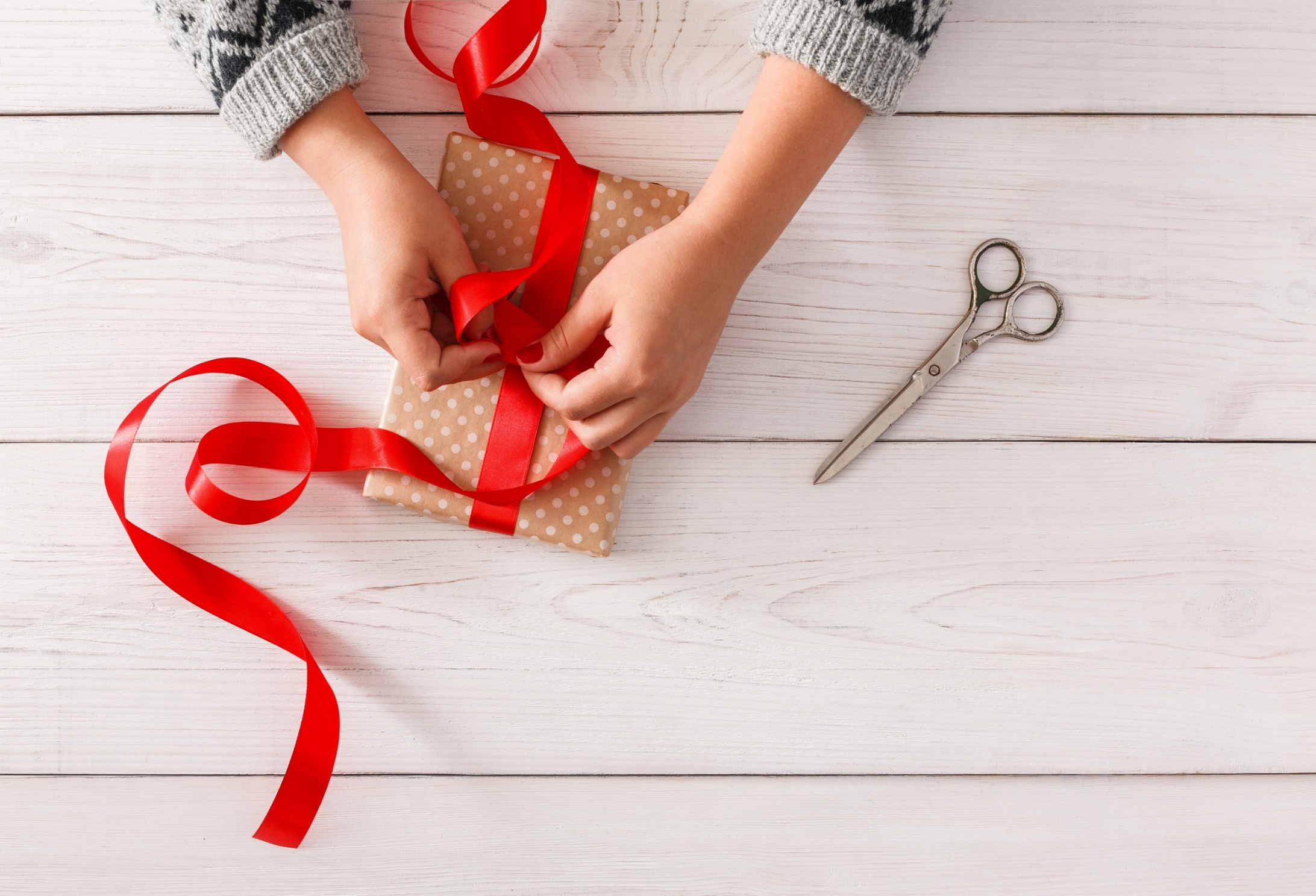 WRAP-UP
Today’s lesson
Reading & Listening: 
-    Understand instructions.
Practice reading and listening for general and specific information.
Speaking:
Talk about music that you like.
Homework
Do the exercises on page 64 WB. 
Review all vocabulary and grammar points in Unit 3.
Practice presenting about the music and movie you like.
Review the vocabulary exercises and grammar/ writing notes in Tiếng Anh 7 i-Learn Smart World Notebook (pages 14 – 19).
Prepare the next lesson (Page 28 SB).
Play the consolidation games in Tiếng Anh 7 i-Learn Smart World DHA App on www.eduhome.com.vn
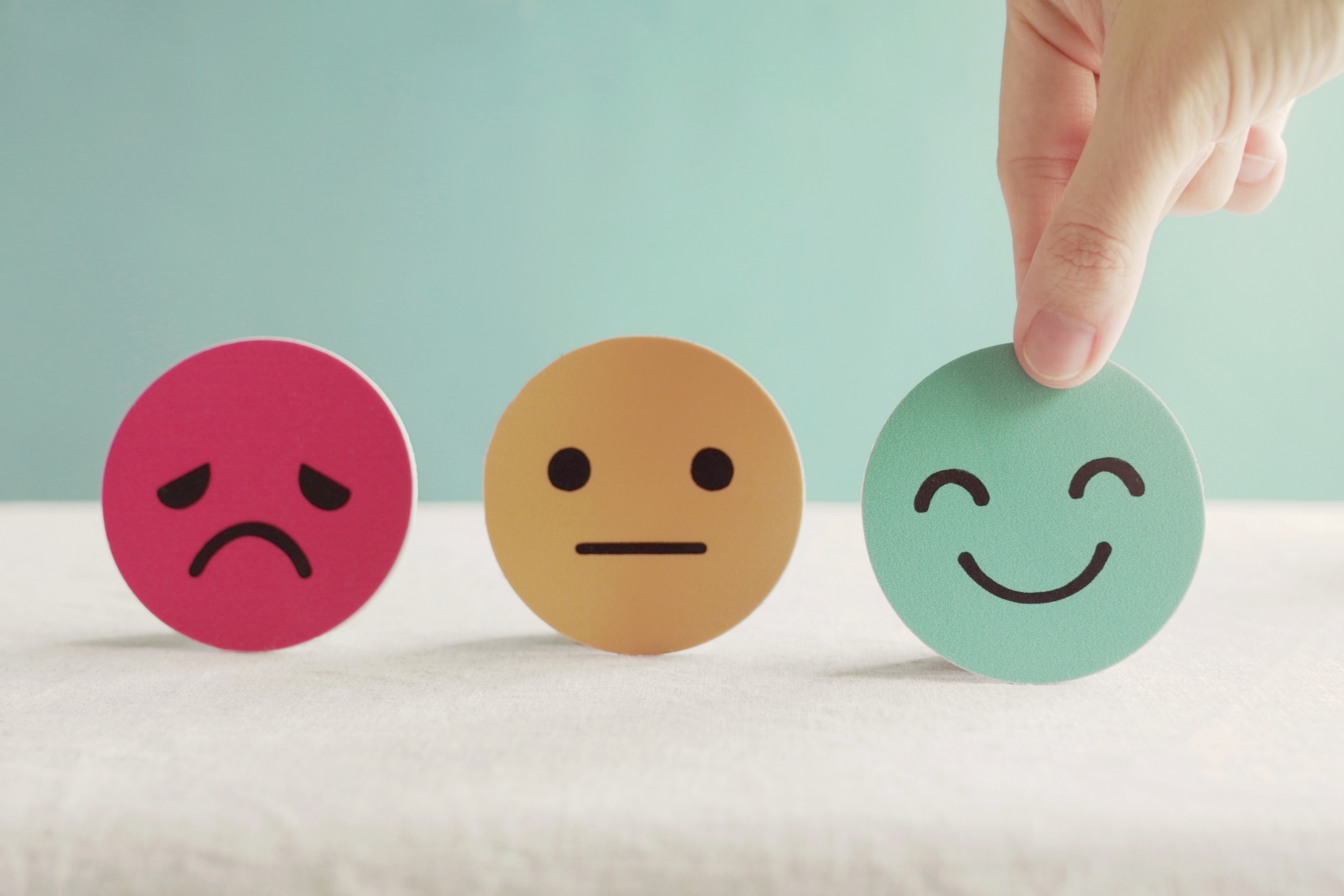 Lesson 3
Stay positive and have a nice day!